TITLEAuthors. UDM Department, University of Detroit Mercy
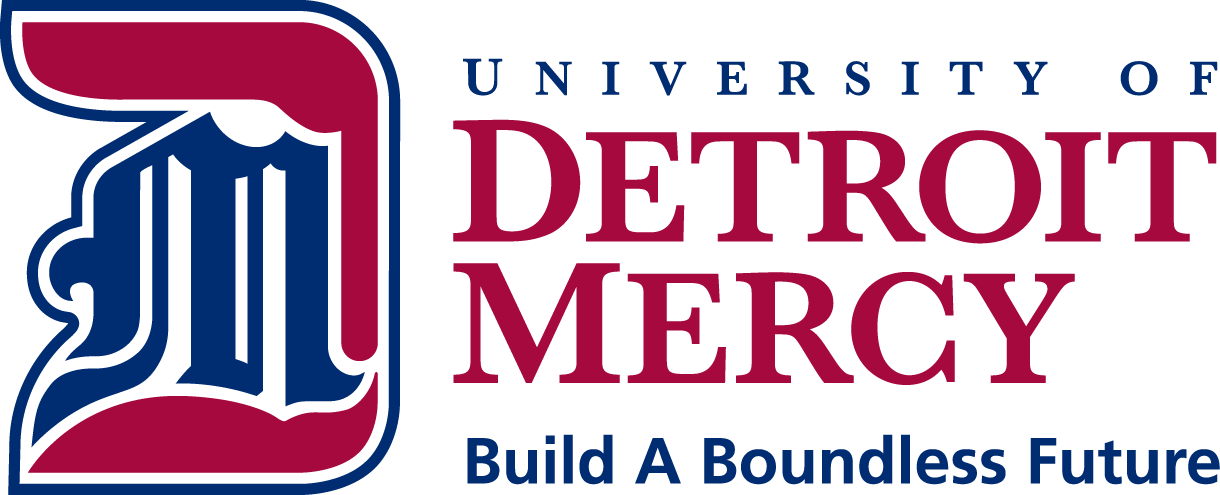 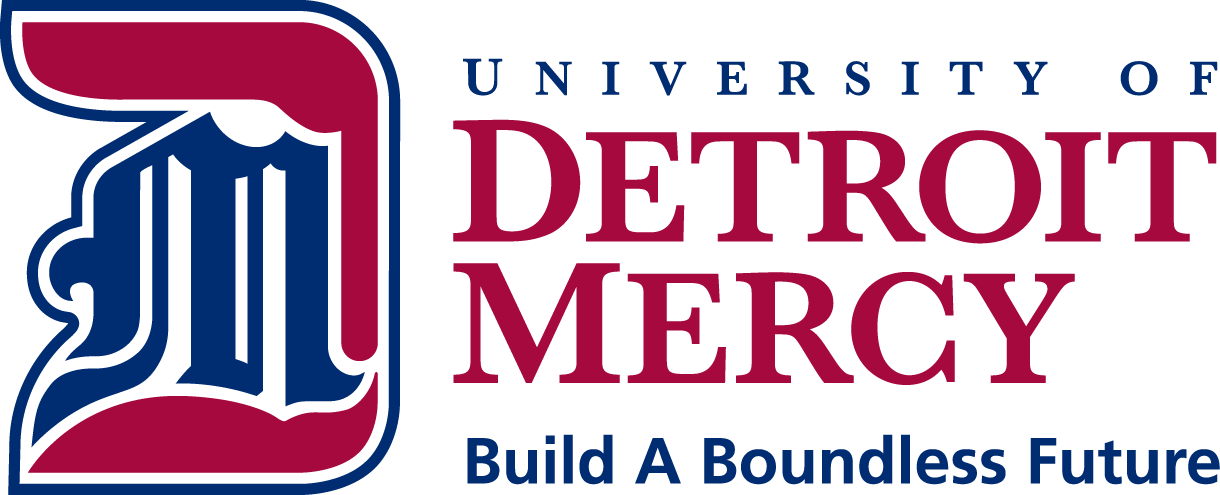 ￼
METHODS
ABSTRACT
DISCUSSION












CONCLUSIONS



















ACKNOWLEDGEMENTS
BACKGROUND
OBJECTIVE